DESARROLLAR LA CONFIANZA | MANTENERSE SALUDABLE
PROGRESO (B)
Me quedé hasta tarde jugando videojuegos 
5 pasos
Anduve en bicicleta después de la escuela 
 8 pasos
Miré televisión después de la escuela
0 pasos
Me acosté temprano

10 pasos
Jugué un juego afuera 

10 pasos
Me quedé hasta tarde haciendo tarea 
5 pasos
Corrí una milla 

8 pasos
Me quedé hasta tarde hablando por teléfono 
5 pasos
Hice la tarea apenas llegué de la escuela

10 pasos
Caminé en lugar de ir en auto 

8 pasos
Me quedé despierto/a hasta tarde sin ningún motivo
5 pasos
Junté hojas con un rastrillo 

8 pasos
Comí brócoli 

8 pasos
Comí una cena equilibrada 

10 pasos
Comí una barra de chocolate

3 pasos
Comí una hamburguesa 

5 pasos
© 2022 OVERCOMING OBSTACLES
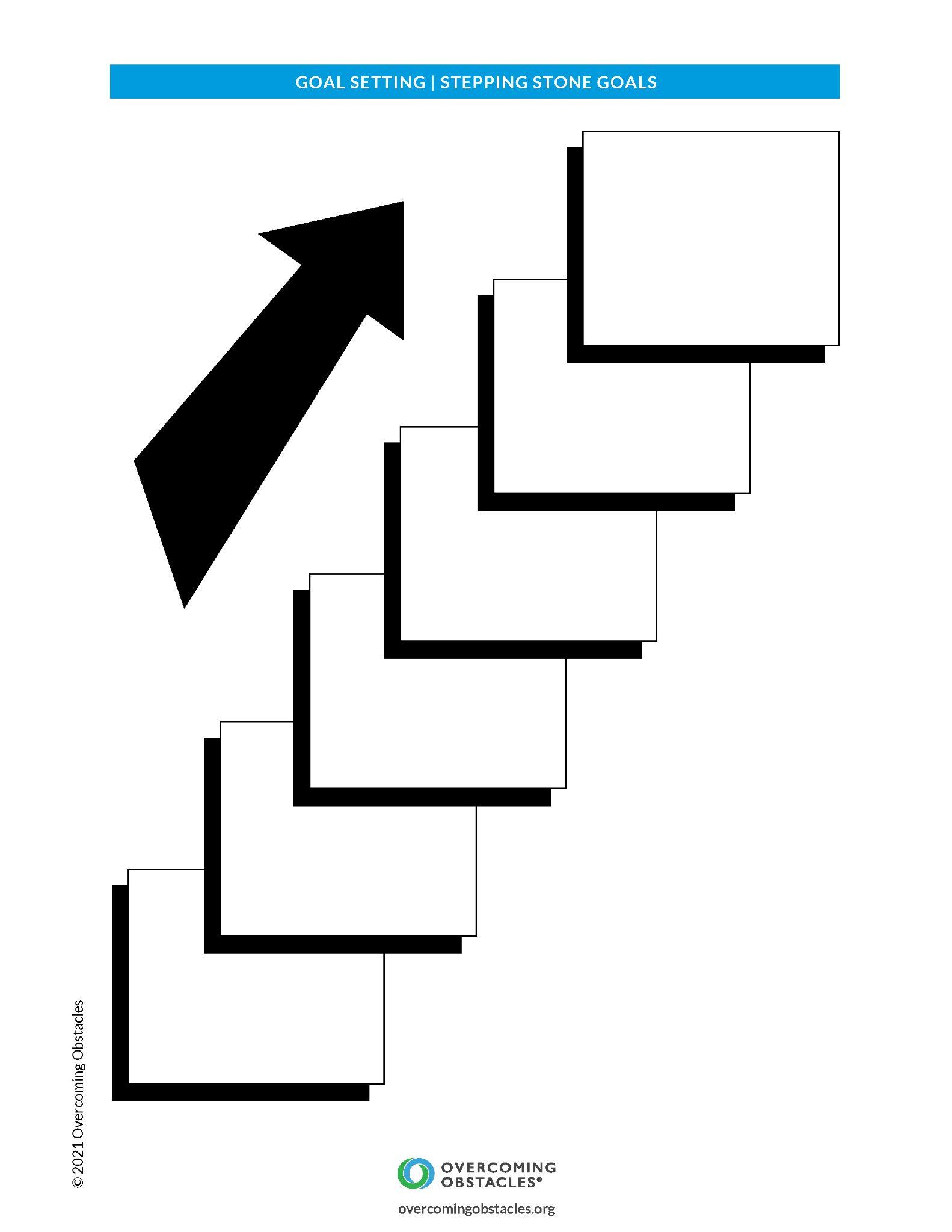